Co to jest REPROPOL 
– cele i zadania organizacji zbiorowego zarządu w branży prasowej

Warszawa, 13.02.2019
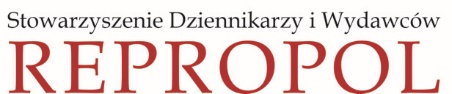 1
Zezwolenie MKiDN dla REPROPOL-u
Zezwolenie z dnia 28 maja 2009 roku na:
Zbiorowe zarządzanie prawami autorskimi do:

publikacji periodycznych oraz
mających samodzielne znaczenie utworów składających się na zawartość publikacji periodycznych w zakresie, w jakim prawa te przysługują wydawcom, 
	na następujących polach eksploatacji:
zwielokrotnianie techniką drukarską, fotograficzną, reprograficzną, zapisu magnetycznego oraz techniką cyfrową na nośnikach tradycyjnych i cyfrowych,
wprowadzanie do obrotu, najem i użyczanie egzemplarzy zwielokrotnionych w sposób określony w pkt a), nadawanie, w tym przewodowo, bezprzewodowo, cyfrowo, analogowo lub satelitarnie, 
reemitowanie,
publiczne udostępnianie w taki sposób, aby każdy mógł mieć dostęp do utworu w miejscu i czasie przez siebie wybranym.
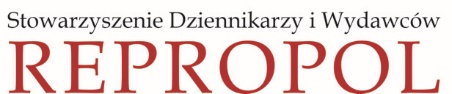 2
Zezwolenie MKiDN dla REPROPOL-u
Zezwolenie z dnia 28 maja 2009 roku na:
2.  Pobieranie wynagrodzeń na rzecz wydawców z tytułu: 

zamieszczania w celach dydaktycznych i naukowych w podręcznikach, wypisach i antologiach rozpowszechnionych fragmentów publikacji periodycznych,
odpłatnego udostępniania przez ośrodki informacji lub dokumentacji fragmentów publikacji periodycznych,
publicznego udostępniania utworów będących aktualnymi artykułami na tematy polityczne, gospodarcze lub religijne oraz aktualnymi wypowiedziami i fotografiami reporterskimi w taki sposób, aby każdy mógł mieć dostęp w miejscu i czasie przez siebie wybranym.
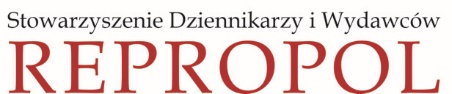 3
Ustawa o zbiorowym zarządzaniu
prawami autorskimi i prawami pokrewnymi
Ustawa wprowadziła ogólne zasady zbiorowego zarządzania, którymi powinny kierować się ozz-y. Część z tych zasad stanowi implementację ogólnych zasad dyrektywy CRM, a część kontynuację utrwalonych tradycji polskiego zbiorowego zarządu. Wśród tych zasad należy wymienić:

postulat wyraźnego określenia podstawy wykonywania zbiorowego zarządu;
zasadę, zgodnie z którą ozz nie może, bez ważnych przyczyn, odmówić objęcia praw autorskich i praw pokrewnych w zbiorowy zarząd, w zakresie udzielonego jej zezwolenia;
 zasadę jednakowego traktowania uprawnionych, bez względu na podstawę prawną zbiorowego zarządzania ich prawami;
obowiązek starannego zbiorowego zarządzania prawami, w szczególności regularnego podziału i wypłaty przychodów z praw.

Uregulowano również kwestię zarządzania prawami niepowierzonymi żadnej organizacji w przypadkach, w których ich pośrednictwo jest obowiązkowe – zarówno przy zawarciu umowy, jak i zapłacie wynagrodzenia. W tym celu wprowadzono instytucję organizacji reprezentatywnej.
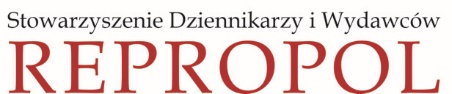 4
Ustawa o zbiorowym zarządzaniu
prawami autorskimi i prawami pokrewnymi
Ponadto, w celu wdrożenia dyrektywy 2014/26/UE, ustawa w szczególności reguluje:

źródła uprawnień organizacji zbiorowego zarządzania do zarządzania prawami uprawnionych (umowa o zbiorowe zarządzanie, umowa o reprezentacji, ustawa);
zasady uzyskiwania członkostwa w organizacji zbiorowego zarządzania;
zasady udzielania i cofania zezwoleń na zbiorowe zarządzanie prawami autorskimi i prawami pokrewnymi przez ministra kultury i dziedzictwa narodowego;
zasady zawierania i rozwiązywania umów o zbiorowe zarządzanie;
prawa przysługujące uprawnionemu, niebędącemu członkiem organizacji zbiorowego zarządzania, ale reprezentowanemu przez taką organizację;
ustrój organizacji zbiorowego zarządzania, w tym m. in. zadania i kompetencje organizacji, treść jej statutu oraz zasady funkcjonowania jej władz, w tym obowiązku składania oświadczeń o zakresie interesów łączących członków władz z organizacją, jak np. wynagrodzenia, konflikt interesów;
problematykę zarządzania przychodami z praw, w tym m. in. kwestie inkasowania i wypłaty przychodów z praw oraz dokonywania potrąceń z tych środków;
relacje organizacji zbiorowego zarządzania z użytkownikami;
relacje z innymi organizacjami zbiorowego zarządzania, w tym z organizacjami zagranicznymi;
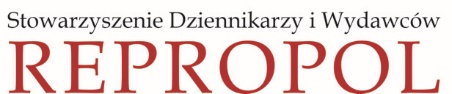 5
Ustawa o zbiorowym zarządzaniu
prawami autorskimi i prawami pokrewnymi
Ponadto, w celu wdrożenia dyrektywy 2014/26/UE, ustawa w szczególności reguluje:

zasady udzielania licencji;
obowiązki informacyjne i sprawozdawcze organizacji zbiorowego zarządzania oraz obowiązki informacyjne użytkowników;
zasady udzielania licencji wieloterytorialnych na korzystanie z utworów muzycznych online;
zasady rozpatrywania skarg przez organizacje zbiorowego zarządzania;
problematykę sprawowania przez ministra właściwego do spraw kultury i dziedzictwa narodowego nadzoru nad organizacjami zbiorowego zarządzania;
zasady zarządzania prawami autorskimi lub prawami pokrewnymi przez podmioty niebędące organizacjami zbiorowego zarządzania, ale wykonujące czynności o takim samym charakterze (tzw. niezależne podmioty zarządzające);
zasady działania Komisji Prawa Autorskiego, w tym m. in. ustrój Komisji, sposób powoływania arbitrów, procedurę zatwierdzania i zmiany zatwierdzonych tabel wynagrodzeń za korzystanie z utworów i przedmiotów praw pokrewnych, postępowanie mediacyjne i sprawy o uzupełnienie, sprostowanie lub wyjaśnienie wątpliwości co do treści orzeczenia Komisji.
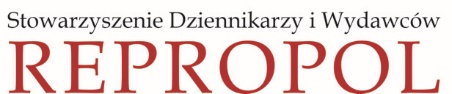 6
Ustawa o zbiorowym zarządzaniu
prawami autorskimi i prawami pokrewnymi
Ponadto Ustawa wprowadza obowiązkowe pośrednictwo ozz w przypadkach:

repartycji opłat reprograficznych (art. 20 i 201 p.a.)

korzystania w Internecie z drobnych utworów muzycznych i słowno-muzycznych przez radio i TV  (art. 21 p.a.)

reemitowanie w sieciach kablowych (art. 211 p.a.)

udostępnianie w Internecie utworów prasowych w ramach dozwolonego użytku (art. 25 ust. 4 w związku z art. 25 ust. 1 pkt 1 lit. B i c oraz art. 271 p.a.)

użyczeń bibliotecznych (art. 351 p.a.)

 utworów niedostępnych w obrocie handlowym (art. 3510 p.a.)

niektórych sposobów korzystania z utworów audiowizualnych (art. 70 ust. 3 p.a.).
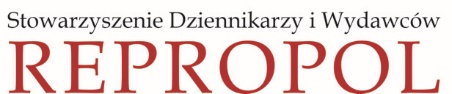 7
Ustawa o zbiorowym zarządzaniu
prawami autorskimi i prawami pokrewnymi
Ustawa wyznacza terminy jej wdrożenia przez ozz-y od dnia jej wejścia  w życie i tak:

ozz-y wymienione w art. 104 p.a., a obecnie art. 123 stają się ozz-ami;

w terminie 6 miesięcy minister może cofnąć zezwolenie dla organizacji, która nie podjęła zbiorowego zarządu na danym polu eksploatacji;

w terminie 6 miesięcy minister wszczyna postępowanie w przedmiocie reprezentatywności ozz;

w terminie 9 miesięcy ozz ma obowiązek zmienić statut i wystąpić o jego rejestrację;

w terminie 6 miesięcy od uzyskania rejestru statutu w KRS ozz ma obowiązek dokonać wyboru władz oraz zatwierdzić regulaminy, o których mowa w art. 19 Ustawy, takie, jak regulamin repartycji, regulamin potrąceń z przychodów z praw, regulamin inwestycyjny, skarg, regulamin socjalny, kulturalny lub edukacyjny, a także dostosować umowy powiernicze, a 18 miesięcy na umowy o korzystaniu z utworów lub praw pokrewnych lub pobór wynagrodzenia.
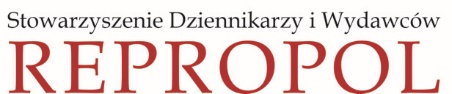 8
Umowy REPROPOL-u z Wydawcami dot. zbiorowego zarządzania prawami
Powierzenie przez Wydawcę REPROPOL-owi praw w zarząd:

nie narusza zawartych wcześniej przez Wydawcę umów licencyjnych oraz nie ogranicza prawa Wydawcy do korzystania i rozporządzania prawami autorskimi do Utworów w jakiejkolwiek formie i przy zastosowaniu jakiejkolwiek techniki, w szczególności cyfrowej;

nie obejmuje udzielania zezwoleń na wykonywanie autorskich praw zależnych;

nie jest ograniczone terytorialnie i obejmuje terytorium całego świata; prawa powierzone w zarząd na podstawie niniejszej umowy mogą być przedmiotem czynności prawnych z odpowiednimi zagranicznymi podmiotami zarządzającymi prawami wydawców, w tym z zagranicznymi organizacjami zbiorowego zarzadzania;
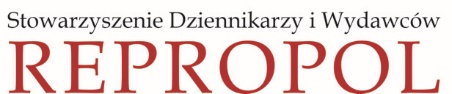 9
Umowy REPROPOL-u z Wydawcami dot. zbiorowego zarządzania prawami
Powierzenie przez Wydawcę REPROPOL-owi praw w zarząd:

obejmuje dokonywanie wszelkich czynności sądowych i pozasądowych mających na celu ochronę i realizację praw autorskich Wydawcy do Utworów wynikających z powierzenia praw na podstawie niniejszej umowy oraz przepisów prawa, w szczególności roszczeń odszkodowawczych, roszczeń informacyjnych oraz wniosków zabezpieczających te roszczenia, w tym wszelkich roszczeń związanych z piractwem internetowym utworów prasowych lub nielegalnym wprowadzaniem utworów prasowych do obrotu;

dotyczy zarówno zezwalania na korzystanie z Utworów wymagające udzielenia licencji, jak i korzystania, które wymaga − zgodnie z przepisami ustawy z 1994 r. o prawie autorskim i prawach pokrewnych (zwanej dalej „upaipp”) oraz ustawą o zbiorowym zarządzaniu prawami autorskimi i prawami pokrewnymi z 15 czerwca 2018 r. (zwaną dalej „uzzpaip”) lub odpowiednimi powszechnie obowiązującymi regulacjami innych państw − tylko ustalenia wysokości i warunków płatności wynagrodzeń lub opłat należnych Wydawcy.
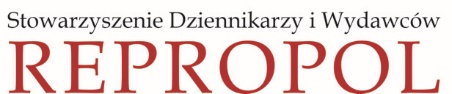 10
Umowy REPROPOL-u z Wydawcami dot. zbiorowego zarządzania prawami
Powierzenie przez Wydawcę REPROPOL-owi praw w zarząd obejmuje następujące pola eksploatacji:

zwielokrotnianie utworów jakąkolwiek techniką, w tym techniką drukarską, fotograficzną, reprograficzną, zapisu magnetycznego oraz techniką cyfrową, na nośnikach tradycyjnych i cyfrowych;

wprowadzenie do obrotu, najem i użyczanie egzemplarzy utworów, w szczególności w zakresie wypożyczeń bibliotecznych (Public Lending Right);

zwielokrotnianie i publiczne udostępnianie utworów w taki sposób, aby każdy mógł mieć do nich dostęp w miejscu i czasie przez siebie wybranym w szczególności dla celów pressclippingu, monitorowania mediów lub innych podobnych usług.
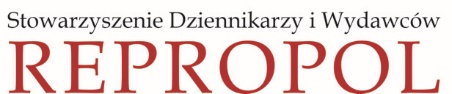 11
Umowy REPROPOL-u z Wydawcami dot. zbiorowego zarządzania prawami
Umowy obejmują również prawo SDiW REPROPOL do:

pobierania opłat reprograficznych należnych Wydawcy, o których mowa w art. 20 i 201 upaipp;


pobierania wynagrodzeń należnych Wydawcy z tytułu korzystania z utworów w ramach dozwolonego użytku publicznego, jeżeli prawo do wynagrodzenia zastrzeżone jest w przepisach upapp, w szczególności w zakresie o którym mowa w art. 25 ust. 4 w zw. z art. 25 ust. 1 pkt 1 lit) b i c oraz art. 27 1 upaipp.
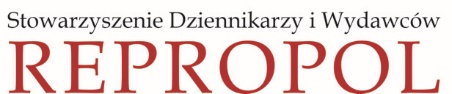 12
Wypłaty opłat reprograficznych w 2018 roku
W kwietniu 2018 r. postawiono do wypłaty opłaty za rok 2017 w wys. 3.187.899,84 zł i rozpoczęta została wysyłka zawiadomień i realizacja wypłaty. 

W październiku 2018 r. zakończona została wysyłka zawiadomień o wypłatach za rok 2017 do 3941 wydawców na kwotę 3.073.176,09 zł, która stanowi 96,40% kwoty postawionej do wypłaty. Pozostałe 3,60% kwoty to opłaty poniżej progu minimalnego w wys. 50 zł, które, zgodnie z Regulaminem Repartycji, nie zostały postawione do wypłaty. 

Na dzień 15.01.2019 roku kartę informacyjną wydawcy, która stanowi podstawę do wypłaty wraz z przypisanymi jej niezbędnymi dokumentami finansowymi, Stowarzyszenie otrzymało od 1482 wydawców, co stanowi  37,60 % liczby wysłanych zawiadomień.  

Stowarzyszenie, na podstawie przesłanych kart informacyjnych zrealizowało wypłaty na kwotę brutto 2.247.248,12 zł, co stanowi 73,13% kwoty uruchomionej dla wydawców.
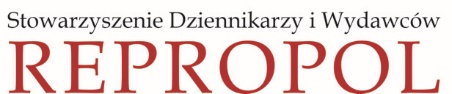 13
Wypłaty opłat reprograficznych w 2018 roku
Wypłaty za lata poprzednie:

REPROPOL od początku 2018 roku wypłacał opłaty za lata poprzednie w wysokości 1.090.682,16 zł brutto, które objęły: 

kwotę 855.880,18 zł brutto dla 1137 wydawców za 2016 rok postawionych do wypłaty w 2017 r.;
kwotę 115.965,89 zł brutto dla 299 wydawców za 2015 rok postawionych do wypłaty w 2016 r.; 
kwotę  49.331,55 zł brutto dla 168 wydawców za 2014 rok postawionych do wypłaty w 2016 r.; 
kwotę  43.339,86 zł brutto dla 180 wydawców za 2013 rok postawionych do wypłaty w 2015 r.;
kwotę  26.165,48 zł brutto dla 61 wydawców za lata 2011-12, postawionych do wypłaty w 2014 r.

W okresie od 1.01.2017 r. do 15.01.br.  SDiW REPROPOL wypłaciło dla ok. 1550 wydawców łączną kwotę 3.337.930,28 zł brutto opłat reprograficznych za rok 2017 i lata poprzednie.
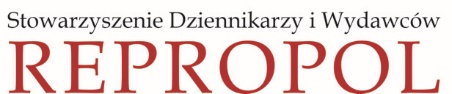 14
Wypłaty opłat reprograficznych w 2019 roku
Zarząd Stowarzyszenia Dziennikarzy i Wydawców REPROPOL Uchwałą nr 1/19 z 25 stycznia  2019 r. w sprawie określenia kwoty przychodów z opłat reprograficznych powstałych zgodnie z art. 20 i 201 upapp i przeznaczonej do podziału i wypłaty na rzecz wydawców prasy uruchomił do podziału i wypłaty na rzecz wydawców prasy, przed potrąceniem kosztów podziału i wypłaty, kwotę 3.610.466,39 zł.

Podział ogólnej kwoty przeznaczonej na repartycję za 2018 rok na pule przeznaczone dla poszczególnych grup tytułów wygląda następująco:

dla tytułów naukowych: 	   520 629,25 zł;
dla tytułów presscliperskich: 	1 395 512,56 zł;
dla tytułów pozostałych: 	1 694 324,58 zł,

i obejmie  10 grup tematycznych .

3.  W marcu br. ukażą się ogłoszenia o opłatach w dziennikach ogólnopolskich i regionalnych i na stronie  REPROPOL-u i rozpoczniemy wysyłkę zawiadomień  do wydawców o wysokości opłat za rok 2018.
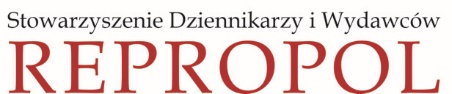 15